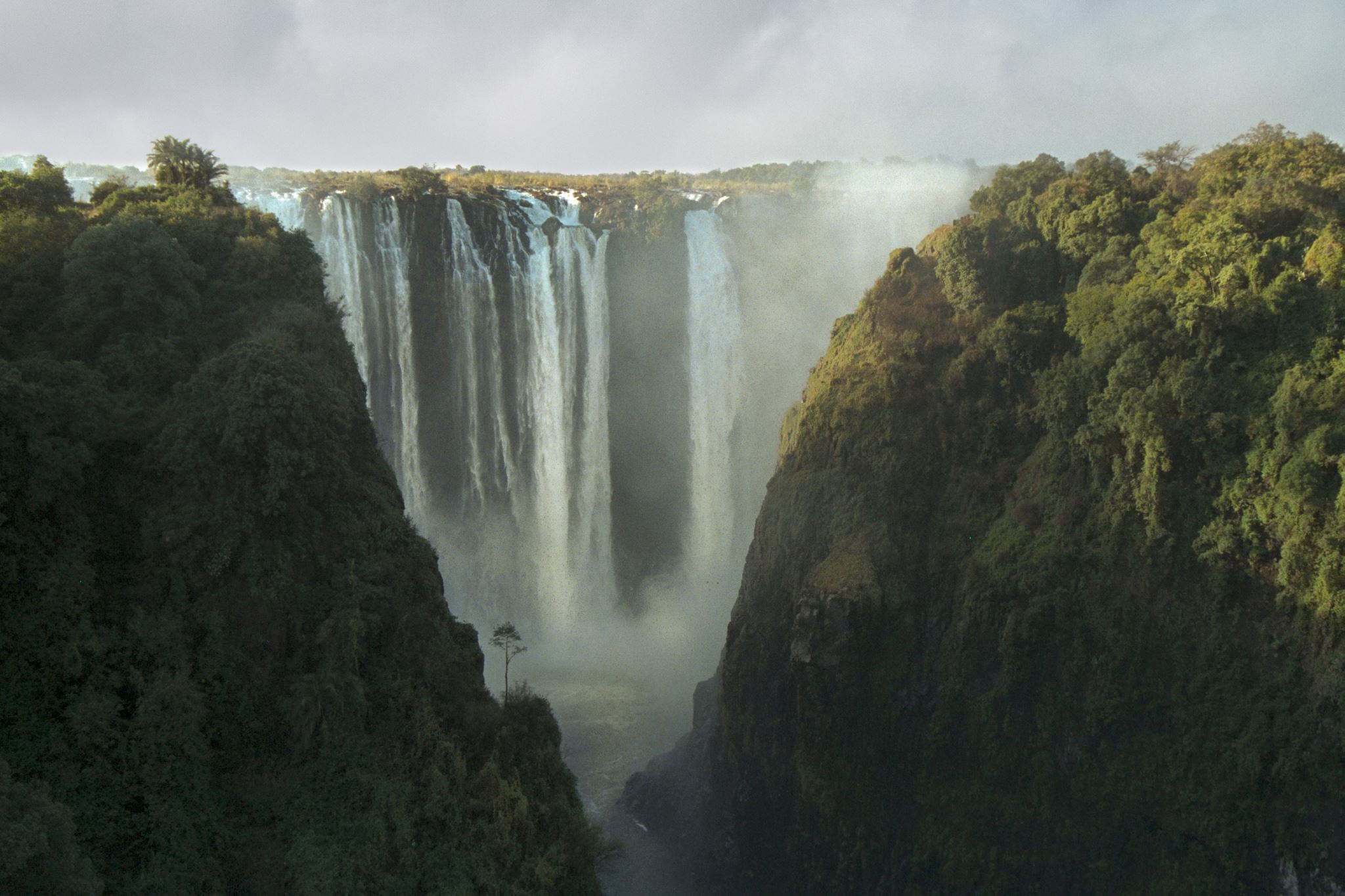 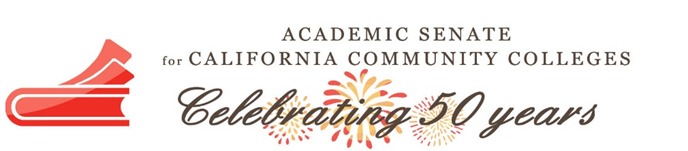 Counseling in the Remote Environment During a State of Emergency
Dr. LaTonya Parker: ASCCC Area D Representative
Ty Simpson: ASCCC Faculty Lead Guided Pathways, San Bernardino Valley College
Deanne Murrell: Moreno valley college 
Ian Smith: Moreno Valley college
[Speaker Notes: Introductions Dr. Parker and Ty]
You will be hearing from colleagues that have gone to remote counseling in our community colleges and their process in response to the state of emergency with COVID19 
We will hear from counselors in general counseling, Financial Aid and Umoja.
Overview
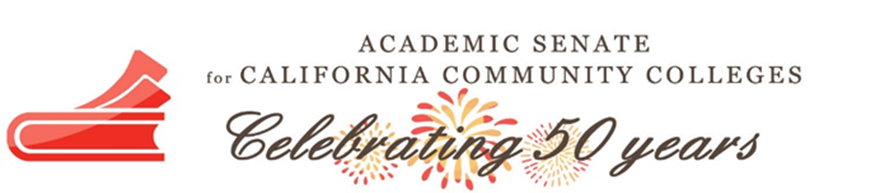 [Speaker Notes: Dr Parker or Ty]
Goals
Provide a venue for faculty to share concerns and solutions/potential solutions
Provide support for faculty from colleagues – we are in this together
Help inform the ASCCC as to where faculty may want/need additional support or assistance
Help inform the ASCCC of the promising practices that faculty are using state-wide
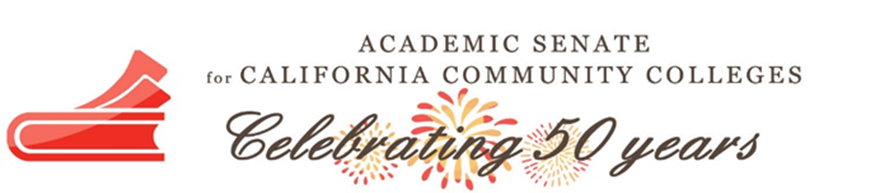 [Speaker Notes: Dr. Parker or Ty]
What does online/remote counseling look like on your campus?
Define
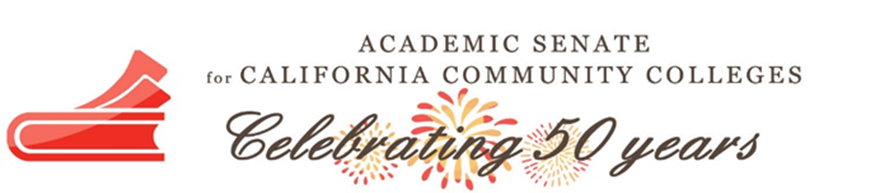 [Speaker Notes: Dr. Parker or Ty]
Challenges and barriers
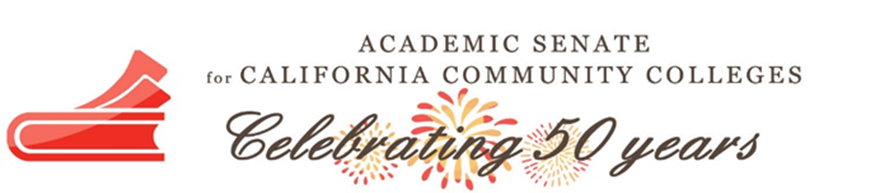 [Speaker Notes: Dr. Parker or Ty]
Tools
Is your computer user friendly?
Have you received training on the system your college has adopted? 
Are you confident with the tools and trainings you have received by your college?
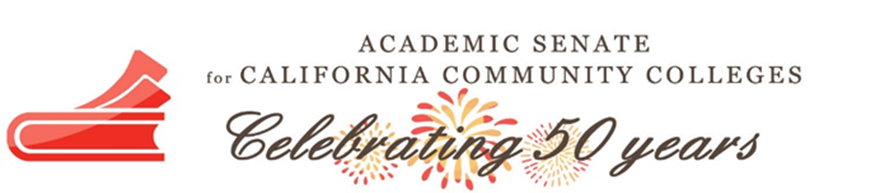 [Speaker Notes: Dr. Parker and Ty]
Working from Home
[Speaker Notes: Dr. Parker and Ty]
Mental Health
How are we handling students dealing with trauma in today’s environment with Covid19 
		Increased depression  
		Isolation
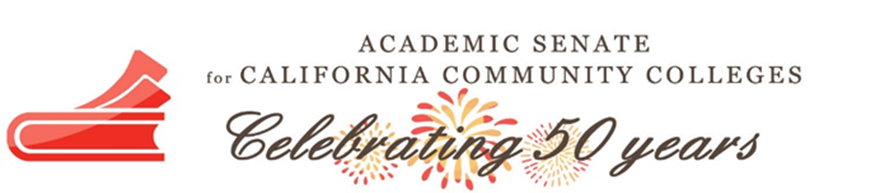 [Speaker Notes: Dr. Parker and Ty]
Special Programs
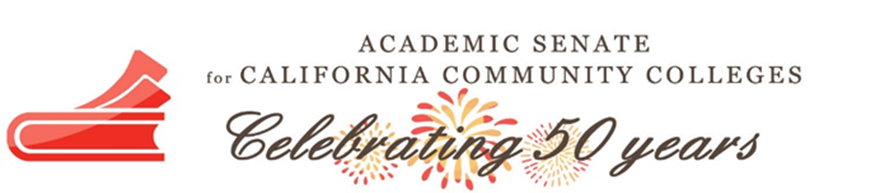 [Speaker Notes: Introducing our guess and their departments]
Counseling & Financial Aid
Satisfactory Academic Progress
2.0 Cumulative GPA (Qualitative)
67% Pace of Progression (Quantitative)
150% Maximum Time Frame
Students Withdrawing from Courses and the Impact on Financial Aid
W” vs. “EW”
”EW” due to COVID-19
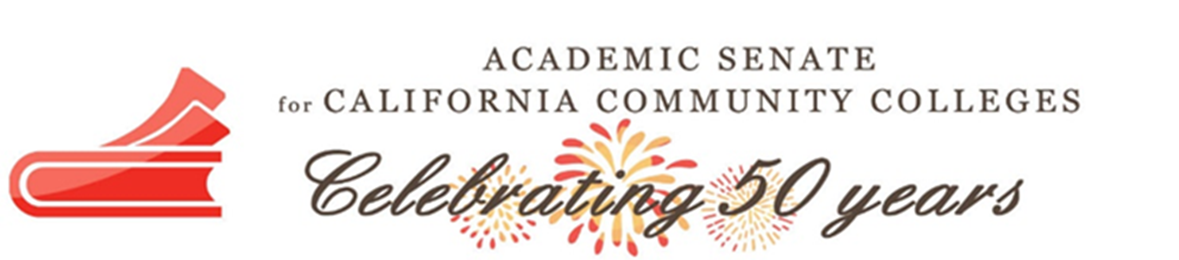 [Speaker Notes: Deanne from MVCC]
Resources
MyScolly
https://mysyscolly.com/relief/
COVID-19 Student Relief Fund ($200 in cash assistance)	
Additional $3.5 million in federal funds is expected to be provided to institutions
[Speaker Notes: Deanna]
Zoom via ESARS
Cranium Cafe
Google Voice
Tools used to connect with students
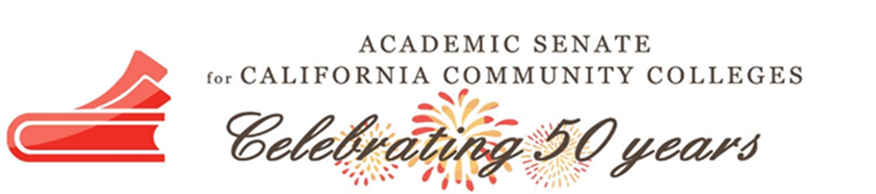 [Speaker Notes: Deanne]
Umoja Case Management During a State of Emergency
Direct Student contact through invasive counseling
Created protocols specifically for this emergent situation
Correspondence 
File notation
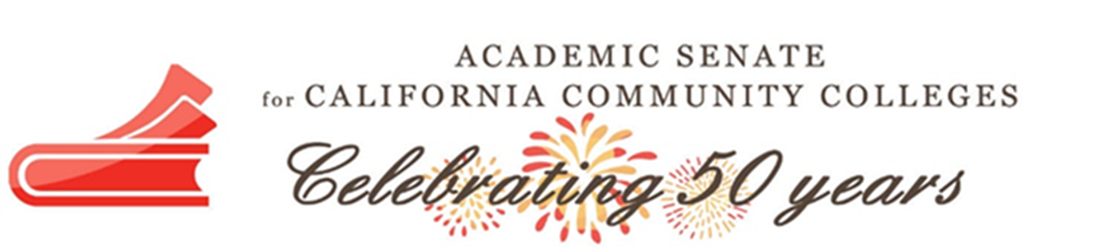 [Speaker Notes: Ian]
Equally dividing our student among our counseling faculty 
Initially targeting students who have not yet checked into their online courses
Calls and emails
We placed calls to all of our students that were identified as not having checked in
We created and sent a formal email giving students information on how to login to Canvas and find and access their classes and set up online appointments with a Umoja counselor via Zoom and our ESARS.
Contacted students that have recently come in for an appointment this semester prior to the transition to online courses
A wellness check and to see if they had any questions on transitioning to their online courses and/or making an appointment to see a Umoja counselor
Umoja
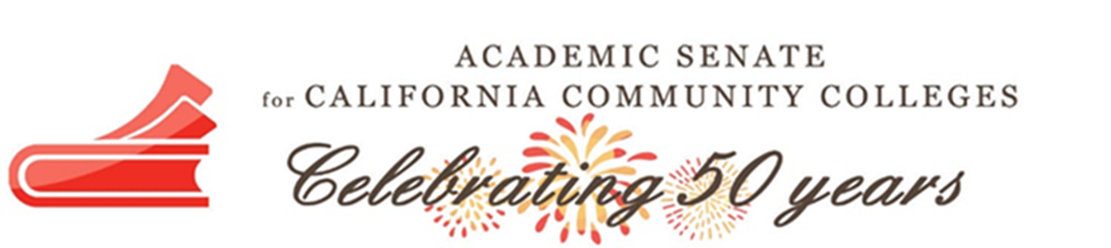 [Speaker Notes: Ian]
Umoja Case Management
Using the CRM to create local Microsoft Access database 
For tracking active and non-active Umoja students
Active 
Non-active
Transferred
Degree completion
Relocation
Drop out
Graduation and transfer
Projected program/degree completion
Which students are maintaining Umoja program requirements
Which counselor(s) they’ve seen
When they last saw a Umoja counselor
[Speaker Notes: Ian]
Resources
https://www.asccc.org/sites/default/files/CounselingS12_0.pdf
https://mysyscolly.com/relief/
https://zoom.us/docs/doc/Zoom-hipaa.pdf
https://cvc.edu/about-the-oei/resources/